Figure 1. Participants’ suggested strategies to reduce falls after discharge.
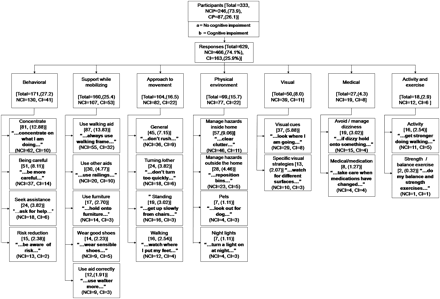 Gerontologist, Volume 51, Issue 5, October 2011, Pages 653–662, https://doi.org/10.1093/geront/gnr052
The content of this slide may be subject to copyright: please see the slide notes for details.
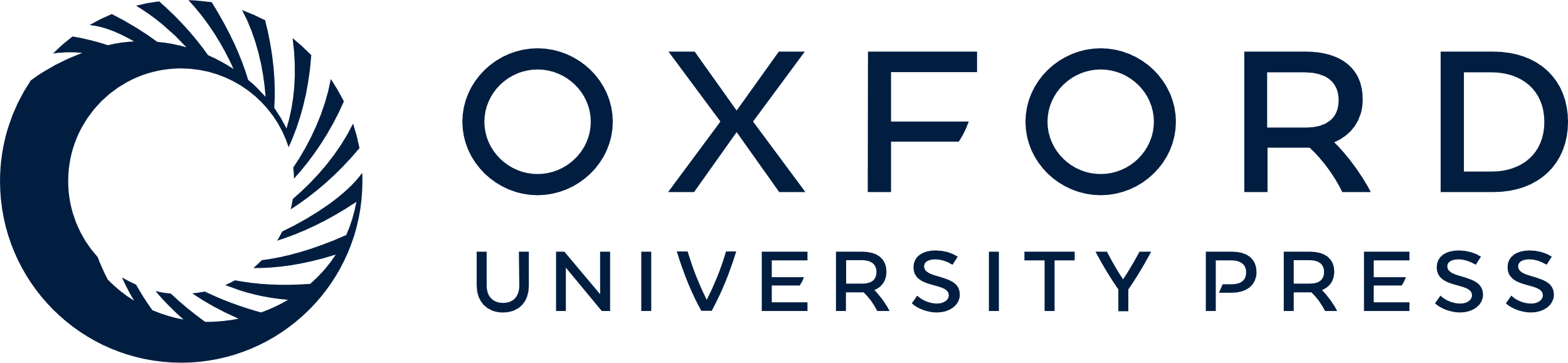 [Speaker Notes: Figure 1. Participants’ suggested strategies to reduce falls after discharge.


Unless provided in the caption above, the following copyright applies to the content of this slide: © The Author 2011. Published by Oxford University Press on behalf of The Gerontological Society of America. All rights reserved. For permissions, please e-mail: journals.permissions@oup.com.]